Lecture 23: Introduction to Sorting II
CSE 373: Data Structures and Algorithms
1
Warm Up
Selection Sort
Insertion Sort
Heap Sort
Worst case runtime?

Best case runtime?

In-practice runtime?

Stable?

In-place?
Worst case runtime?

Best case runtime?

In-practice runtime?

Stable?

In-place?
Worst case runtime?

Best case runtime?

In-practice runtime?

Stable?

In-place?
No
Yes
No
Yes
Yes
Yes
CSE 373 20 SP – champion & Chun
2
Heap Sort
https://www.youtube.com/watch?v=Xw2D9aJRBY4
1. run Floyd’s buildHeap on your data
2. call removeMin n times
Worst case runtime?

Best case runtime?

In-practice runtime?

Stable?

In-place?
public void heapSort(input) {
   E[] heap = buildHeap(input)
   E[] output = new E[n]
   for (n) 
      output[i] = removeMin(heap)
}
No
If we get clever…
CSE 373 18 sp – Kasey Champion
3
In Place Heap Sort
Heap
Sorted Items
Current Item
percolateDown(22)
Heap
Sorted Items
Current Item
Heap
Sorted Items
Current Item
CSE 373 18 sp – Kasey Champion
4
In Place Heap Sort
Heap
Sorted Items
Current Item
public void inPlaceHeapSort(input) {
   buildHeap(input) // alters original array
   for (n : input) 
      input[n – i - 1] = removeMin(heap)
}
Worst case runtime?

Best case runtime?

In-practice runtime?

Stable?

In-place?
No
Yes
CSE 373 18 sp – Kasey Champion
5
Floyd’s buildHeap algorithm
Build a tree with the values:
12, 5, 11, 3, 10, 2, 9, 4, 8, 15, 7, 6
Add all values to back of array
percolateDown(parent) starting at last index
4
7
15
6
9
8
12
5
3
11
10
2
15
12
5
11
3
10
2
9
4
8
7
6
CSE 373 SP 18 - Kasey Champion
6
Floyd’s buildHeap algorithm
Build a tree with the values:
12, 5, 11, 3, 10, 2, 9, 4, 8, 15, 7, 6
Add all values to back of array
percolateDown(parent) starting at last index
percolateDown level 4
percolateDown level 3
4
7
15
6
9
8
7
12
5
3
11
10
2
10
12
5
11
3
10
2
9
4
8
7
6
15
CSE 373 SP 18 - Kasey Champion
7
Floyd’s buildHeap algorithm
Build a tree with the values:
12, 5, 11, 3, 10, 2, 9, 4, 8, 15, 7, 6
Add all values to back of array
percolateDown(parent) starting at last index
percolateDown level 4
percolateDown level 3
percolateDown level 2
3
2
4
7
15
6
9
8
6
7
5
11
12
5
3
11
10
2
keep percolating down
 like normal here and swap 5 and 4
11
10
12
5
3
9
4
8
6
11
7
15
2
10
CSE 373 SP 18 - Kasey Champion
8
Floyd’s buildHeap algorithm
Build a tree with the values:
12, 5, 11, 3, 10, 2, 9, 4, 8, 15, 7, 6
2
Add all values to back of array
percolateDown(parent) starting at last index
percolateDown level 4
percolateDown level 3
percolateDown level 2
percolateDown level 1
3
2
12
5
7
15
6
9
8
7
4
6
12
5
3
11
10
2
10
11
12
3
9
5
8
15
4
2
11
6
10
7
CSE 373 SP 18 - Kasey Champion
9
Floyd’s buildHeap algorithm
Build a tree with the values:
12, 5, 11, 3, 10, 2, 9, 4, 8, 15, 7, 6
2
Add all values to back of array
percolateDown(parent) starting at last index
percolateDown level 4
percolateDown level 3
percolateDown level 2
percolateDown level 1
3
2
6
5
7
15
6
9
8
7
4
6
11
12
5
3
11
10
2
10
11
12
3
11
9
5
8
6
2
15
4
12
10
7
CSE 373 SP 18 - Kasey Champion
10
Is It Really Faster?
CSE 373 SP 18 - Kasey Champion
11
Closed form Floyd’s buildHeap
Summation!
find a pattern -> powers of 2
? = upper limit should give last term
We don’t have a summation for this! Let’s make it look more like a summation we do know.
Infinite geometric series
Floyd’s buildHeap runs in O(n) time!
CSE 373 SP 18 - Kasey Champion
12
Announcements
Things are tough all over the world right now
Everyone gets +2 late days (thanks TAs!)
Extending the late turn in from 3 days after due date to 5 days after due date
P4 Spec Quiz Due today!
For extra credit
No late submissions accepted
P4 due Wednesday June 2nd
Office Hours slight change
Tas have been instructed to help with ONE step of debugging: identify bug, reproduce bug or resolve bug
Goal is to move through OH queue faster so you have more questions answered in smaller chunks
OH Form will be added to OH page and bot
Tech Career Resources
No BS CS Career Talk Thursday (tomorrow) 5-6 (cal invite on OH calendar)
Section 9 Thursday 5/27 Interview Prep
CSE 373 21 SP – champion
13
Sorting Strategy 3: Divide and Conquer
General recipe:
Divide your work into smaller pieces recursively

Conquer the recursive subproblems
In many algorithms, conquering a subproblem requires no extra work beyond recursively dividing and combining it!

Combine the results of your recursive calls
divideAndConquer(input) {
  if (small enough to solve):
    conquer, solve, return results
  else:
    divide input into a smaller pieces
    recurse on smaller pieces
    combine results and return
}
https://www.youtube.com/watch?v=XaqR3G_NVoo
Merge Sort
Divide
Simply divide in half each time
…
Conquer
No extra conquer work needed!
Combine
…
The actual sorting happens here!
Merge Sort: Divide Step
Divide
Recursive Case: split the array in half and recurse on both halves
Base Case: when array hits size 1, stop dividing. In Merge Sort, no additional work to conquer: everything gets sorted in combine step!
Sort the pieces through the magic of recursion
magic
Merge Sort: Combine Step
Combine
1
2
6
7
8
22
55
91
Combining two sorted arrays:
Initialize pointers to start of both arrays
Repeat until all elements are added:
Add whichever is smaller to the result array
Move that pointer forward one spot

Works because we only move the smaller pointer – then ”reconsider” the larger against a new value, and because the arrays are sorted we never have to backtrack!
Merge Sort
n
mergeSort(list) {
   if (list.length == 1):
      return list
   else:
      smallerHalf = mergeSort(new [0, ..., mid])
      largerHalf = mergeSort(new [mid + 1, ...])
      return merge(smallerHalf, largerHalf)
}
2 log n
Worst case runtime?

Best case runtime?

In Practice runtime?

Stable?

In-place?
Same
Same
Yes
2
Constant size Input
No
Don’t forget your old friends, the 3 recursive patterns!
Divide and Conquer
There’s more than one way to divide!
Mergesort:
Split into two arrays. 
Elements that just happened to be on the left and that happened to be on the right.

Quicksort:
Split into two arrays.
Roughly, elements that are “small” and elements that are “large”
How to define “small” and “large”? Choose a “pivot” value in the array that will partition the two arrays!
https://www.youtube.com/watch?v=ywWBy6J5gz8
Quick Sort (v1)
PIVOT
Divide
Choose a “pivot” element, partition array relative to it!
…
Conquer
Again, no extra conquer step needed!
…
Combine
Simply concatenate the now-sorted arrays!
Quick Sort (v1): Divide Step
PIVOT
PIVOT
PIVOT
PIVOT
PIVOT
Divide
Recursive Case:
Choose a “pivot” element
Partition: linear scan through array, add smaller elements to one array and larger elements to another
Recursively partition
Base Case:
When array hits size 1, stop dividing.
Quick Sort (v1): Combine Step
Combine
Simply concatenate the arrays that were created earlier! Partition step already left them in order 
Quick Sort (v1)
Worst case: Pivot only chops off one value
Best case: Pivot divides each array in half
PIVOT
PIVOT
quickSort(list) {
   if (list.length == 1):
      return list
   else:
      pivot = choosePivot(list)
      smallerHalf = quickSort(getSmaller(pivot, list))
      largerHalf = quickSort(getBigger(pivot, list))
      return smallerHalf + pivot + largerHalf
}
Worst case runtime?


Best case runtime?

In-practice runtime?

Stable?

In-place?
No
Can be done!
Can we do better?
How to avoid hitting the worst case?
It all comes down to the pivot. If the pivot divides each array in half, we get better behavior

Here are four options for finding a pivot. What are the tradeoffs?
Just take the first element
Take the median of the full array
Take the median of the first, last, and middle element
Pick a random element
Strategies for Choosing a Pivot
Most commonly used
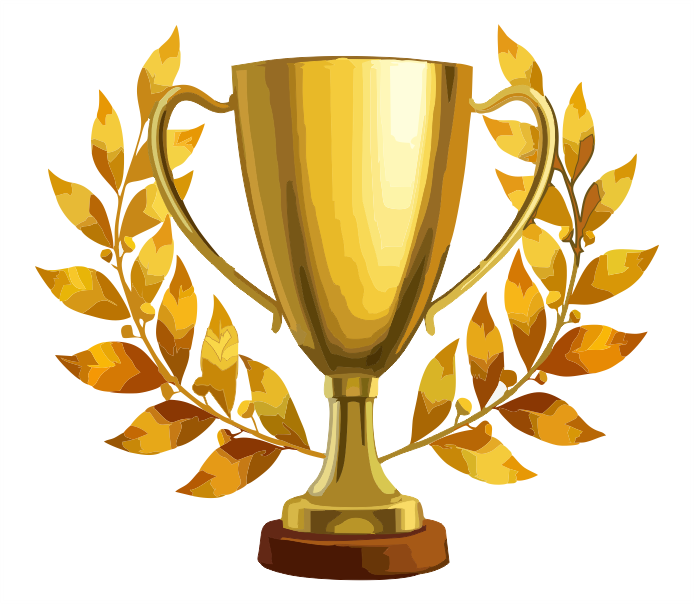 Quick Sort (v2: In-Place)
PIVOT?
PIVOT?
PIVOT?
Divide
PIVOT!
Select a pivot
Move pivot out of the way
Bring low and high pointers together, swapping elements if needed
High
X >= 6
Low
X < 6
Meeting point is where pivot belongs; swap in. Now recurse on smaller portions of same array!
High
X >= 6
Low
X < 6
Quick Sort (v2: In-Place)
quickSort(list) {
   if (list.length == 1):
      return list
   else:
      pivot = choosePivot(list)
      smallerPart, largerPart = partition(pivot, list)
      smallerPart = quickSort(smallerPart)
      largerPart = quickSort(largerPart)
      return smallerPart + pivot + largerPart
}
choosePivot:
- Use one of the pivot selection strategies
partition:
For in-place Quick Sort, series of swaps to build both partitions at once
Tricky part: moving pivot out of the way and moving it back!
Similar to Merge Sort divide step: two pointers, only move smaller one
Worst case runtime?


Best case runtime?

In-practice runtime?

Stable?

In-place?
No
Yes
Can we do better?
We’d really like to avoid hitting the worst case.

Key to getting a good running time, is always cutting the array (about) in half. 
How do we choose a good pivot?

Here are four options for finding a pivot. What are the tradeoffs?
Just take the first element
Take the median of the first, last, and middle element
Take the median of the full array
Pick a random element as a pivot
CSE 373 19 su - Robbie Weber
28
Pivots
Median of three is a common choice in practice
CSE 373 19 su - Robbie Weber
29
Sorting: Summary
What does Java do?
Actually uses a combination of 3 different sorts:
If objects: use Merge Sort* (stable!)
If primitives: use Dual Pivot Quick Sort
If “reasonably short” array of primitives: use Insertion Sort
Researchers say 48 elements

Key Takeaway: No single sorting algorithm is “the best”!
Different sorts have different properties in different situations
The “best sort” is one that is well-suited to your data
* They actually use Tim Sort, which is very similar to Merge Sort in theory, but has some minor details different
STRATEGY 1:
ITERATIVE IMPROVEMENT
STRATEGY 2:
IMPOSE STRUCTURE
STRATEGY 3:
DIVIDE AND CONQUER
Insertion Sort
Merge Sort
WORST
WORST
BEST
BEST
Heap Sort
Stable, very reliable! In-place variant is slower.
Simple, stable, low-overhead, great if already sorted.
STABLE
STABLE
IN-PLACE
IN-PLACE
IN-PLACE
IN-PLACE
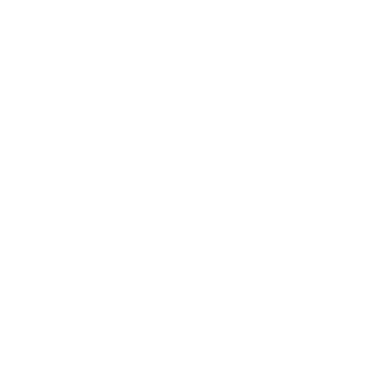 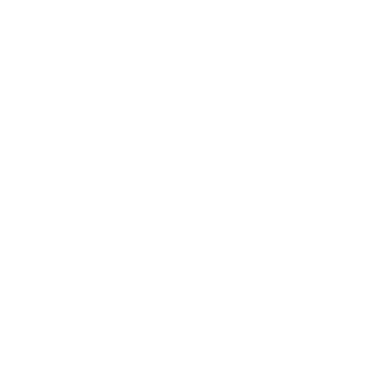 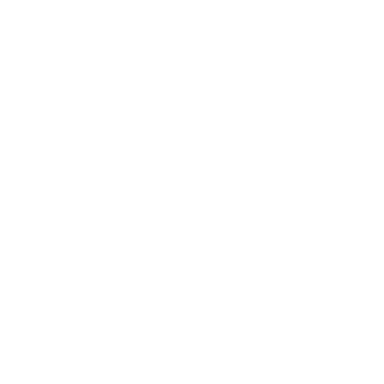 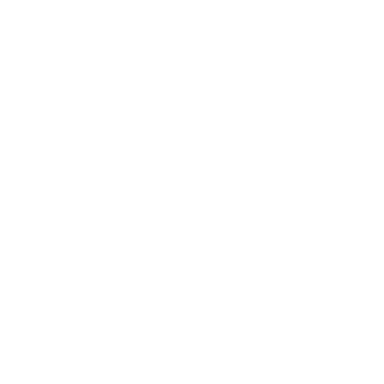 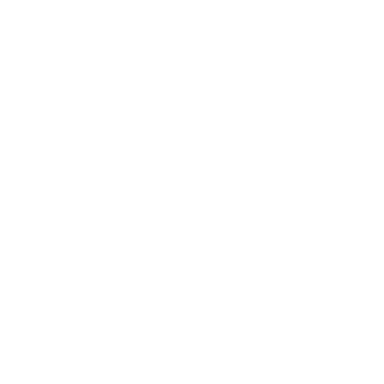 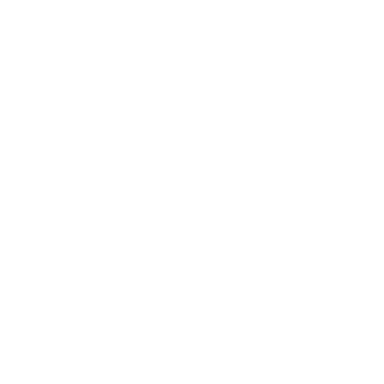 WORST
SPACE
SPACE
BEST
Quick Sort
Selection Sort
Always good runtimes
SPACE
WORST
WORST
BEST
BEST
Minimizes array writes, otherwise never preferred.
Fastest in practice (constant factors), bad worst case.
SPACE
SPACE
STRATEGY 1:
ITERATIVE IMPROVEMENT
STRATEGY 2:
IMPOSE STRUCTURE
STRATEGY 3:
DIVIDE AND CONQUER
Insertion Sort
Merge Sort
WORST
WORST
BEST
BEST
Heap Sort
Stable, very reliable! In-place variant is slower.
Simple, stable, low-overhead, great if already sorted.
WORST
SPACE
SPACE
BEST
Quick Sort
Selection Sort
Always good runtimes
SPACE
WORST
WORST
STABLE
STABLE
IN-PLACE
IN-PLACE
IN-PLACE
IN-PLACE
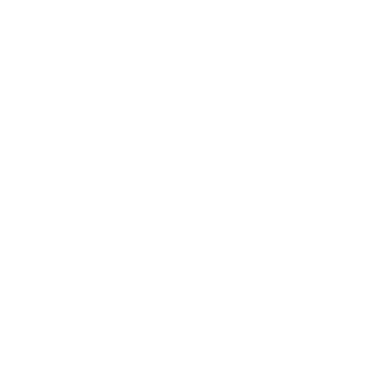 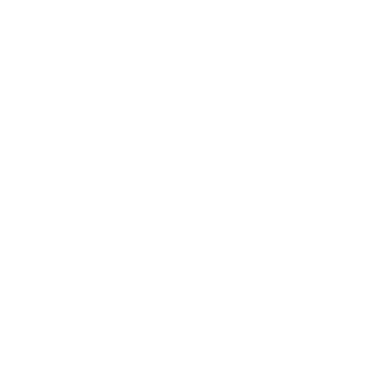 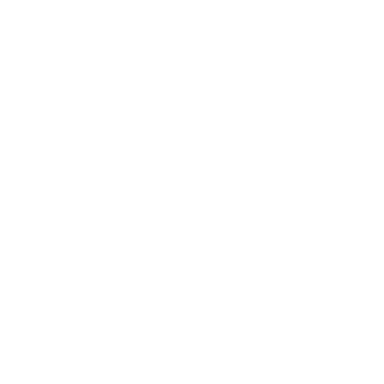 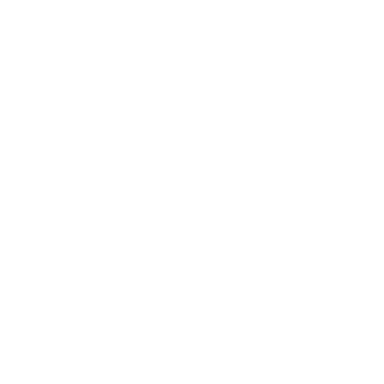 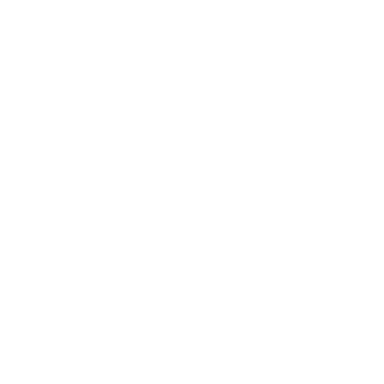 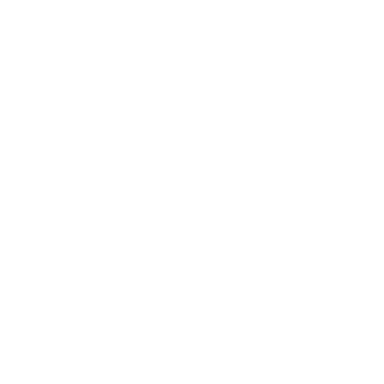 BEST
BEST
Minimizes array writes, otherwise never preferred.
Fastest in practice (constant factors), bad worst case.
SPACE
SPACE
Can we do better than n log n?
For comparison sorts, NO. A proven lower bound!
Intuition: n elements to sort, no faster way to find “right place” than log n
However, niche sorts can do better in specific situations!
Many cool niche sorts beyond the scope of 373!
Radix Sort (Wikipedia, VisuAlgo) - Go digit-by-digit in integer data. Only 10 digits, so no need to compare!
Counting Sort (Wikipedia)
Bucket Sort (Wikipedia)
External Sorting Algorithms (Wikipedia) - For big data™
But Don’t Take it From Me…
Here are some excellent visualizations for the sorting algorithms we’ve talked about!
DANCE EDITION
Comparing Sorting Algorithms
Comparing Sorting Algorithms
Insertion Sort: https://www.youtube.com/watch?v=ROalU379l3U
Selection Sort: https://www.youtube.com/watch?v=Ns4TPTC8whw
Heap Sort: https://www.youtube.com/watch?v=Xw2D9aJRBY4
Merge Sort: https://www.youtube.com/watch?v=XaqR3G_NVoo
Quick Sort: https://www.youtube.com/watch?v=ywWBy6J5gz8
Different Types of Input Data: https://www.toptal.com/developers/sorting-algorithms
More Thorough Walkthrough: https://visualgo.net/en/sorting?slide=1